ЭКОЛОГИЯ   ПРИРОДА   МЫ
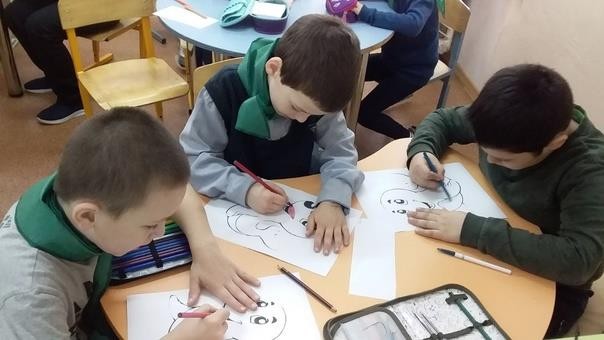 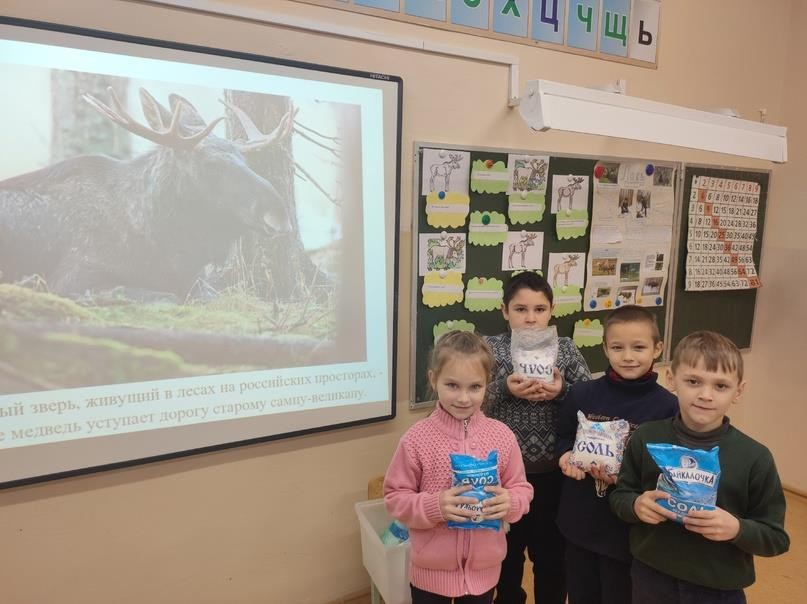 Экологический урок «Что я знаю про лосей»
«Покорми птиц зимой!»
Акция «Нет весенним палам!»
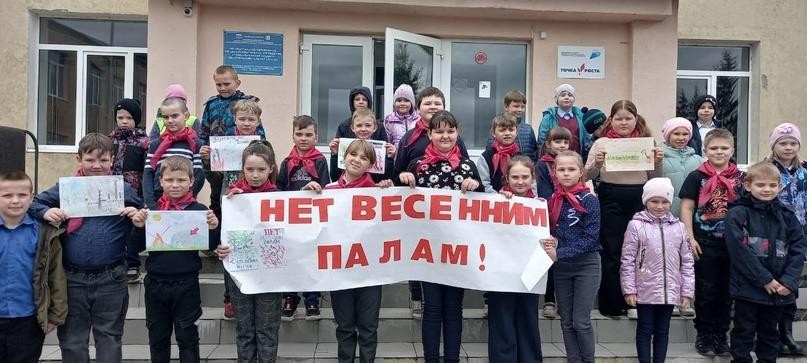 Конкурс «За здоровый образ жизни»
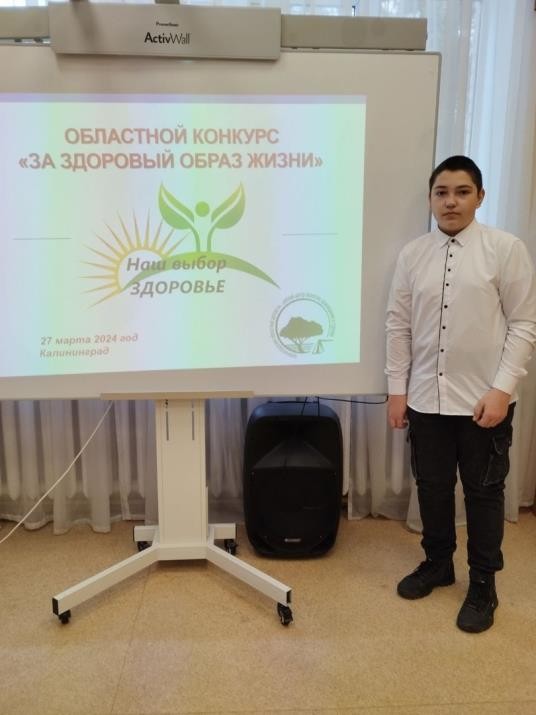 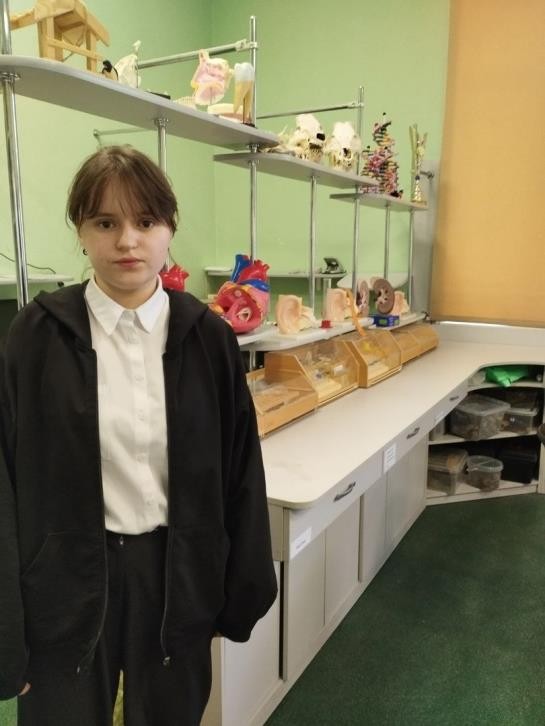 Акция «День Земли»
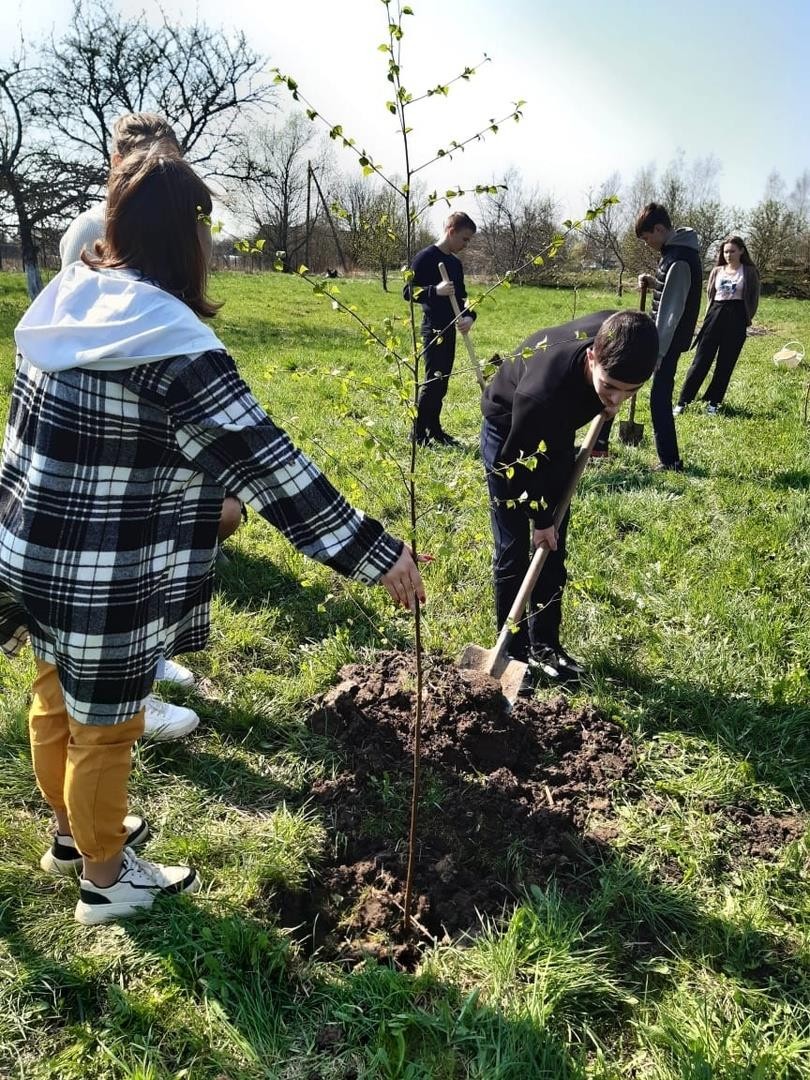